Викторина по теме «Имя прилагательное»
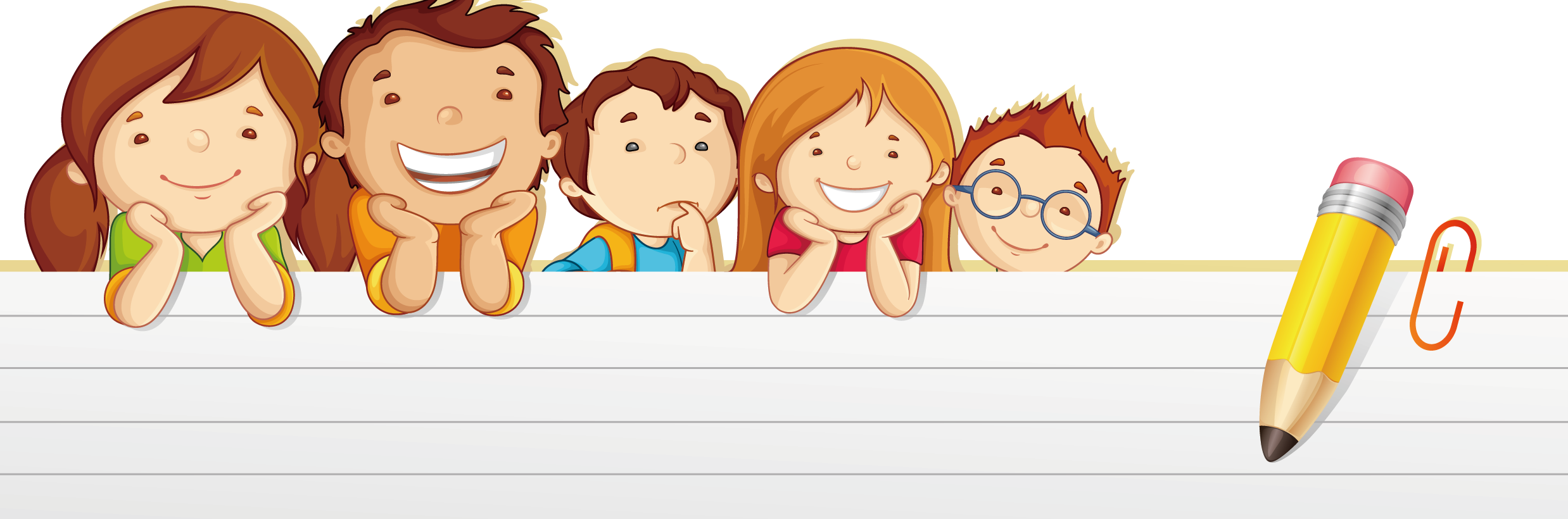 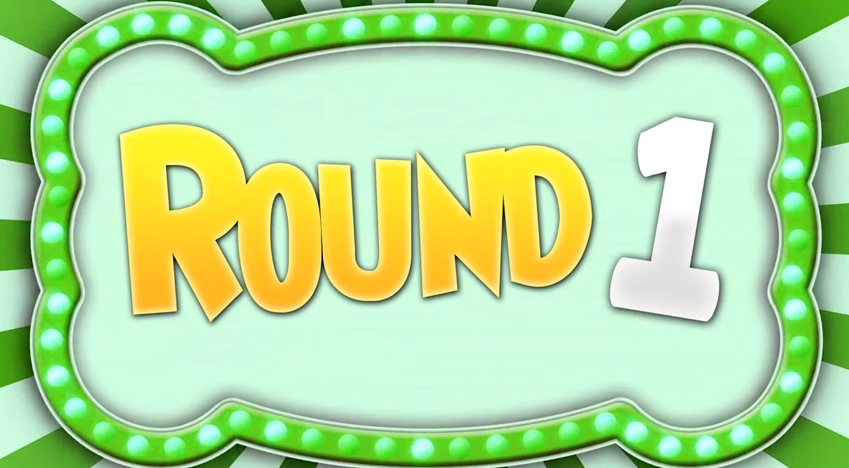 Задание 1. Отгадайте загадки.
Бурый, мохнатый, косолапый.
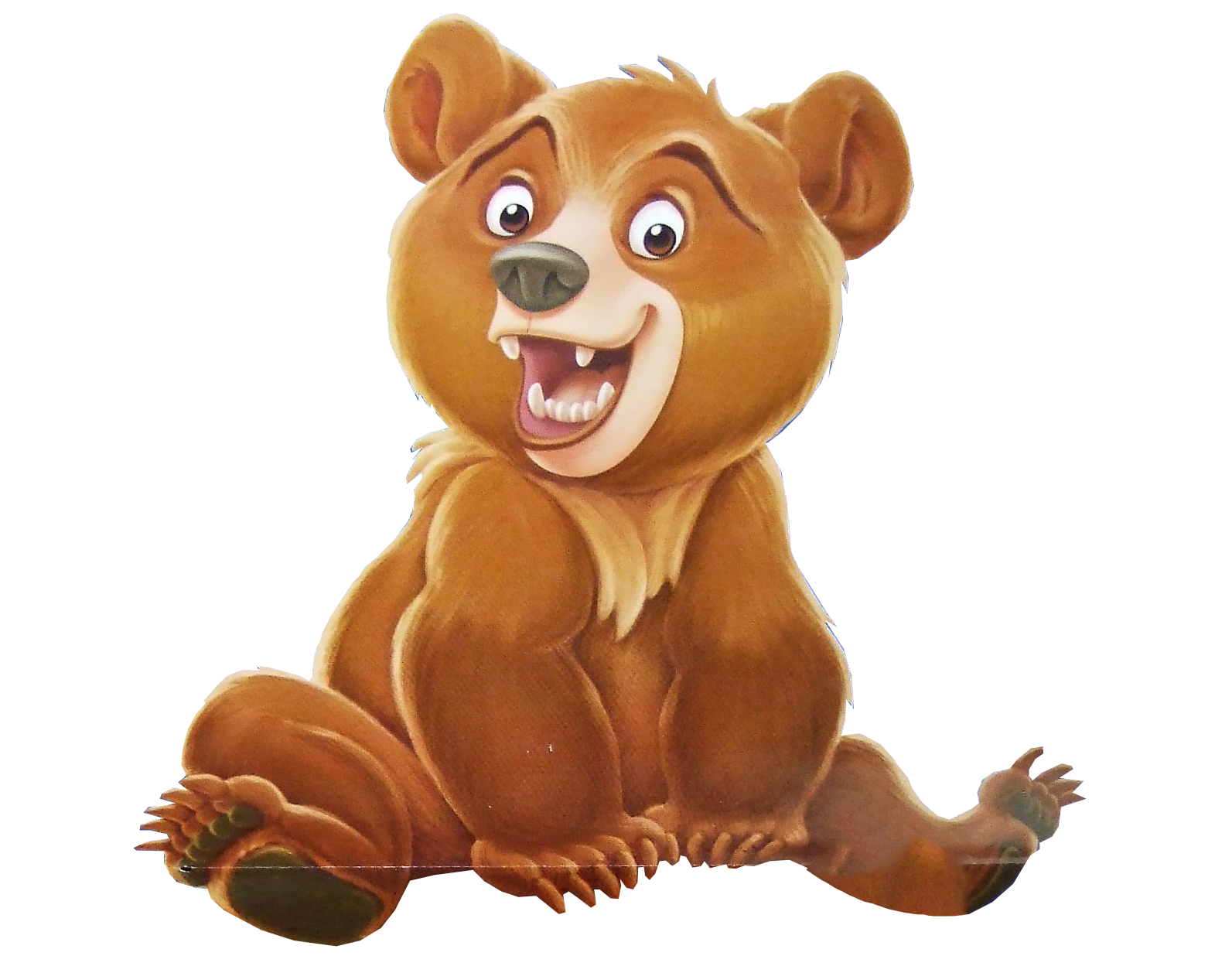 Задание 1. Отгадайте загадки.
Зелёный, сладкий, сахарный.
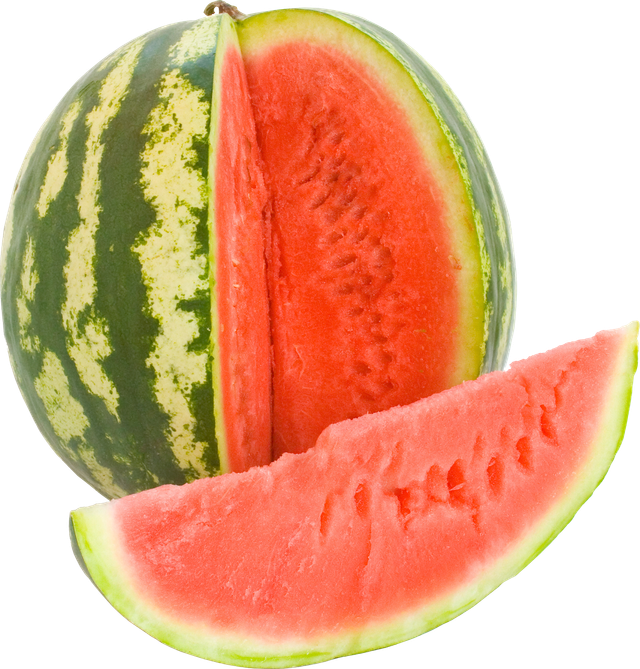 Задание 1. Отгадайте загадки.
Спелое, круглое, сочное.
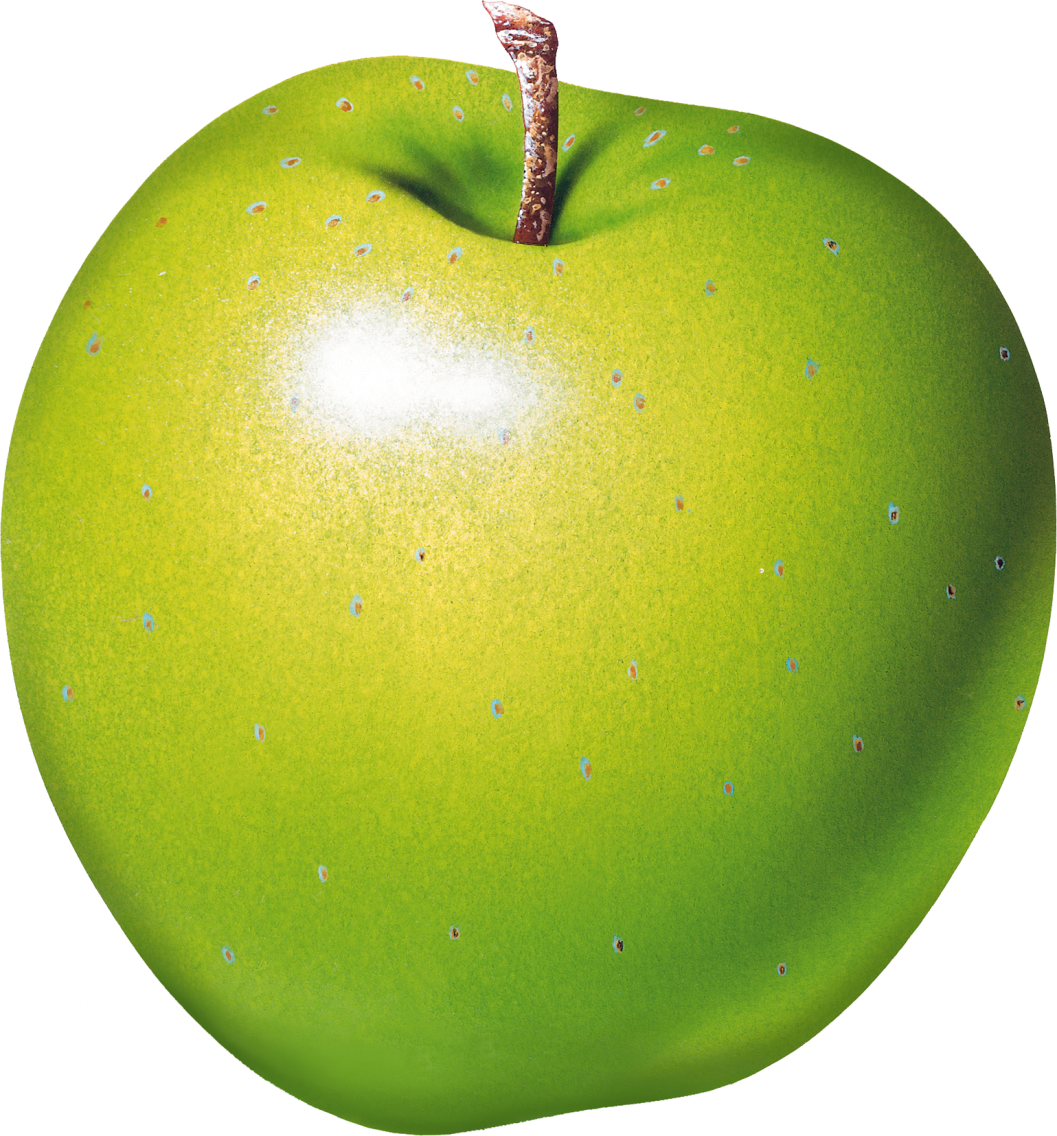 Задание 1. Отгадайте загадки.
Хитрая, рыжая, пушистая.
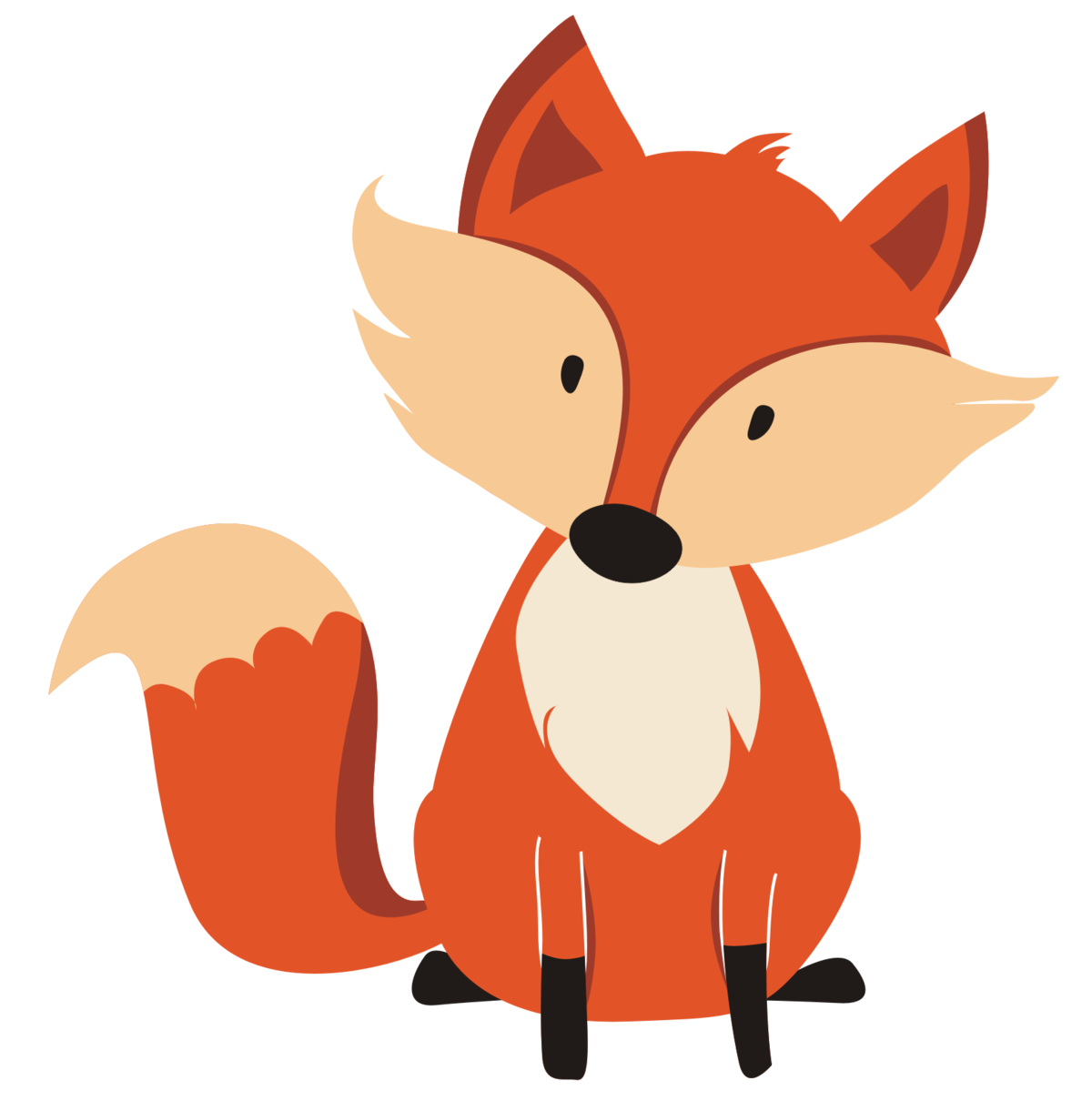 Задание 1. Отгадайте загадки.
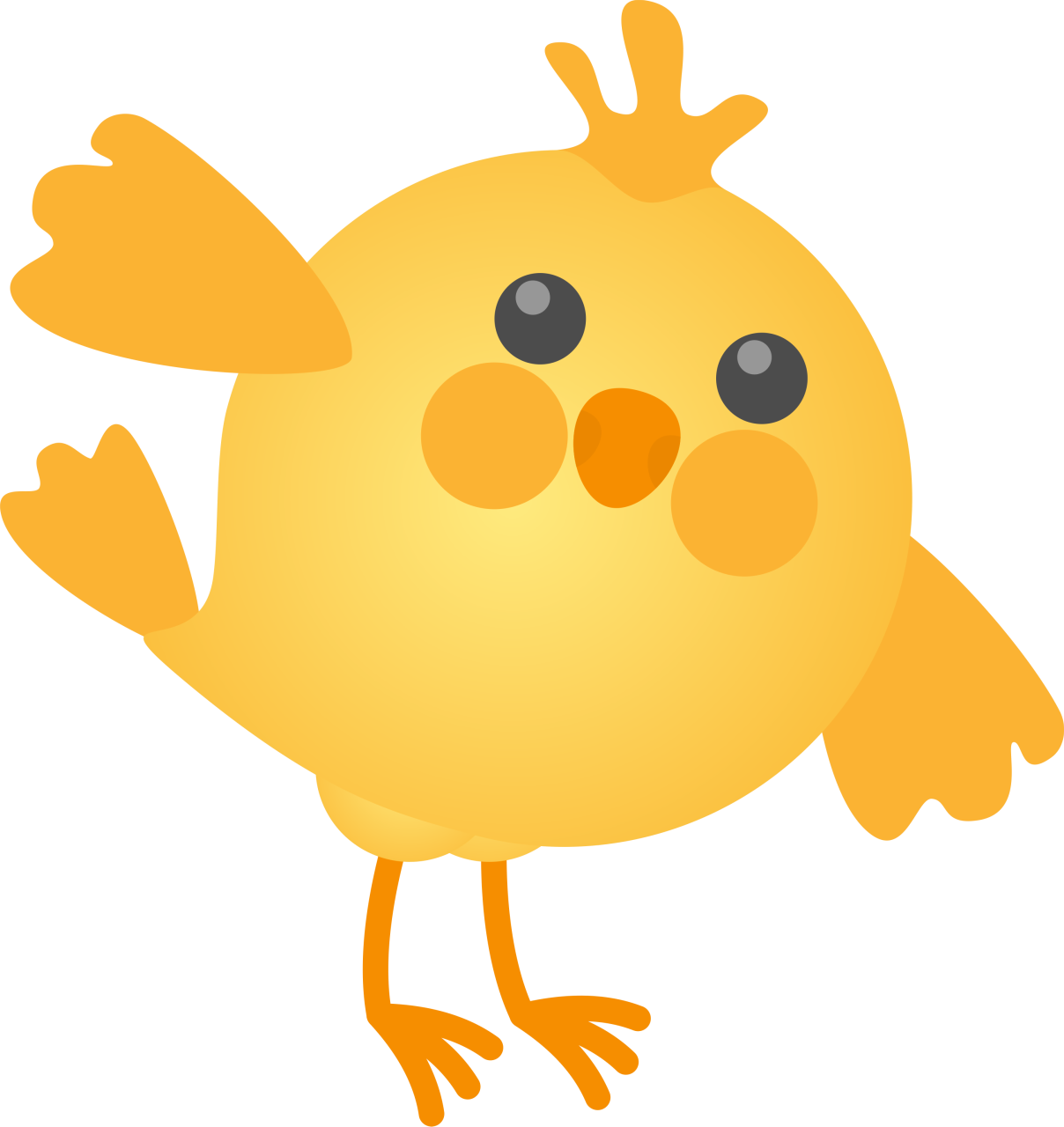 Пушистый, маленький, жёлтый.
Задание 1. Отгадайте загадки.
Умные, активные, весёлые.
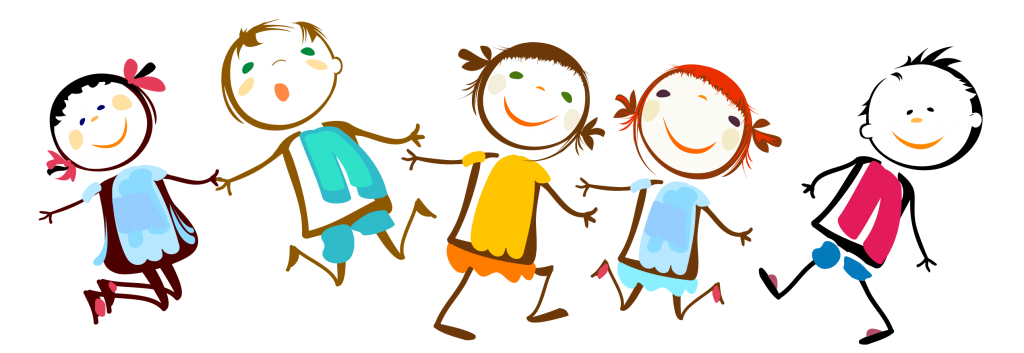 [Speaker Notes: Можно вставить фото класса]
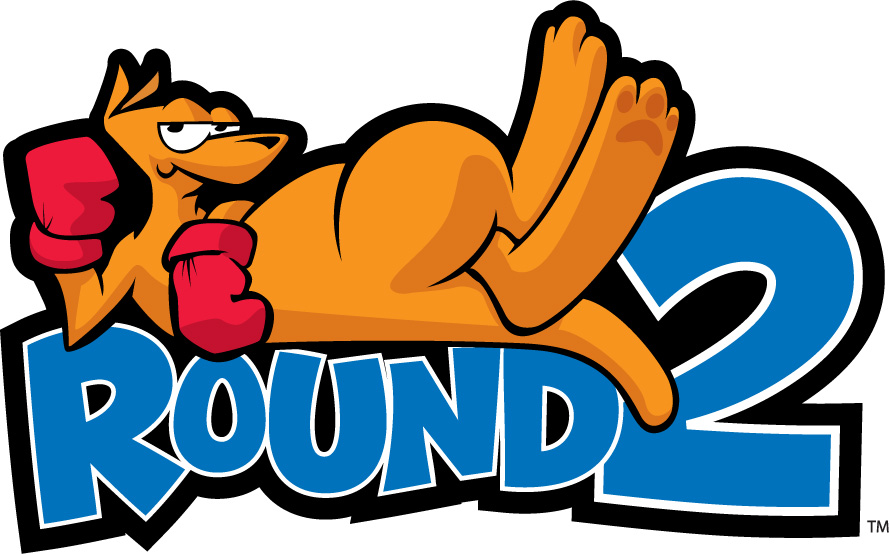 Задание 2. Образуйте как можно больше прилагательных, которые начинаются на букву…
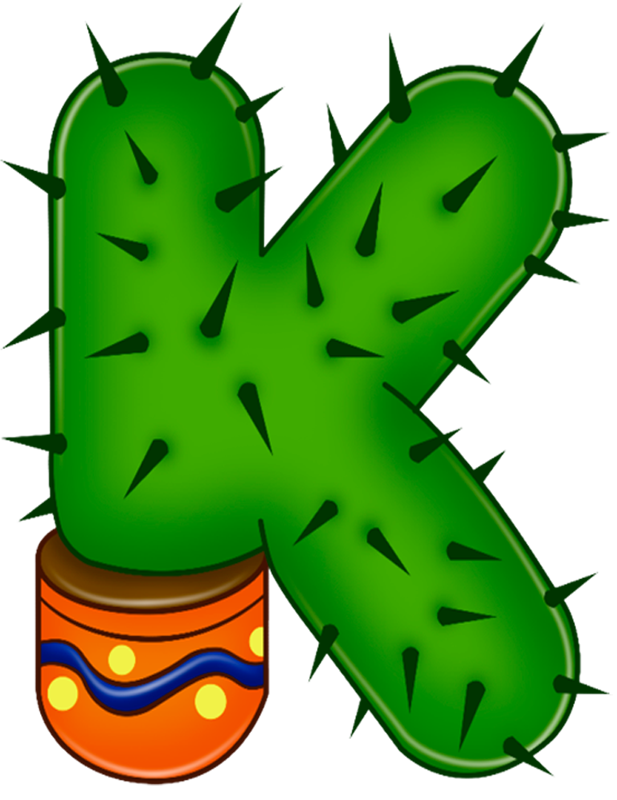 Задание 2. Образуйте как можно больше прилагательных, которые начинаются на букву…
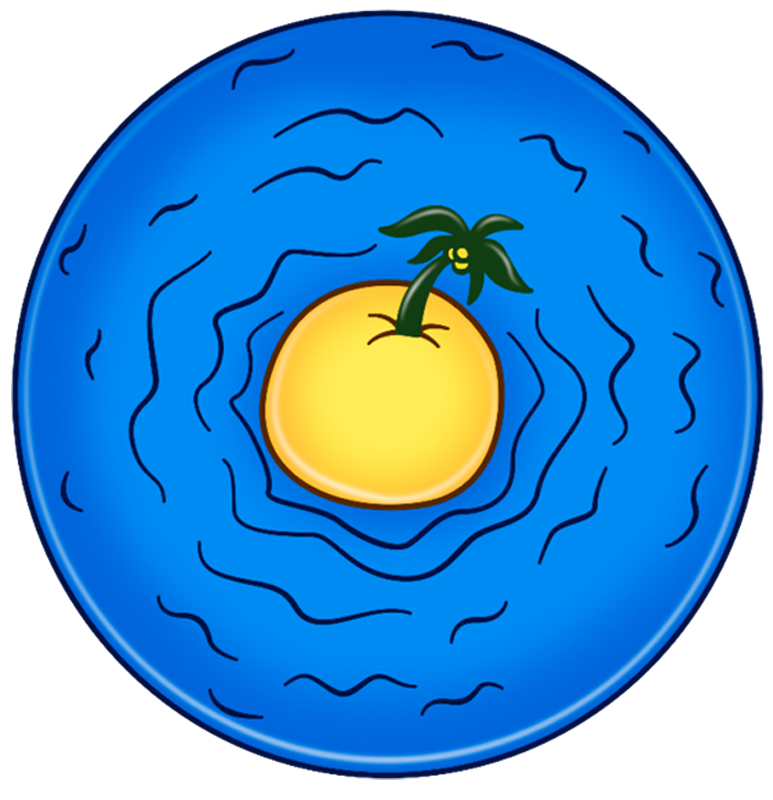 Задание 2. Образуйте как можно больше прилагательных, которые начинаются на букву…
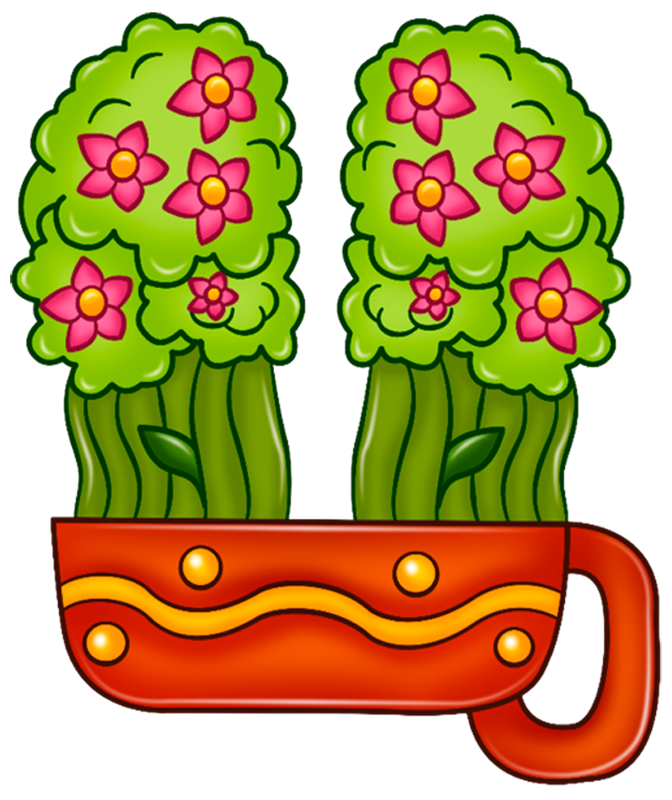 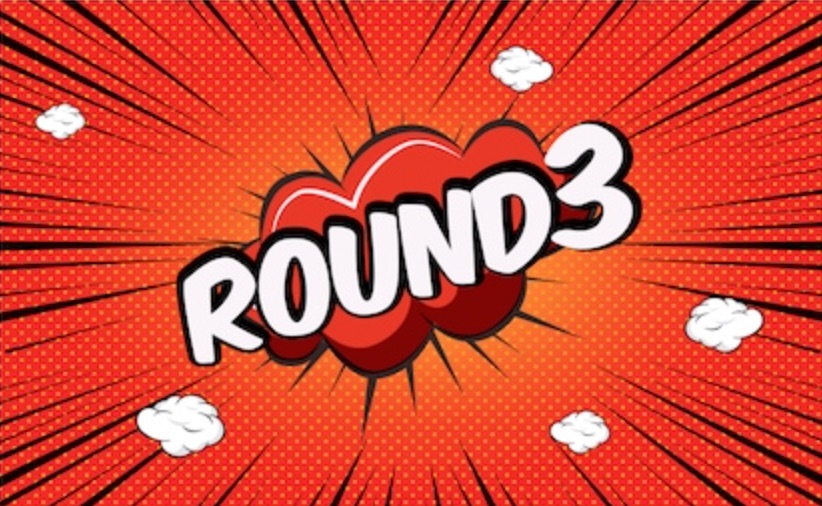 Задание 3. Подберите как можно больше прилагательных к данному слову.
ОСЕНЬ
ЛИСТЬЯ
ДОЖДЬ
ЛУЖА
УРОК
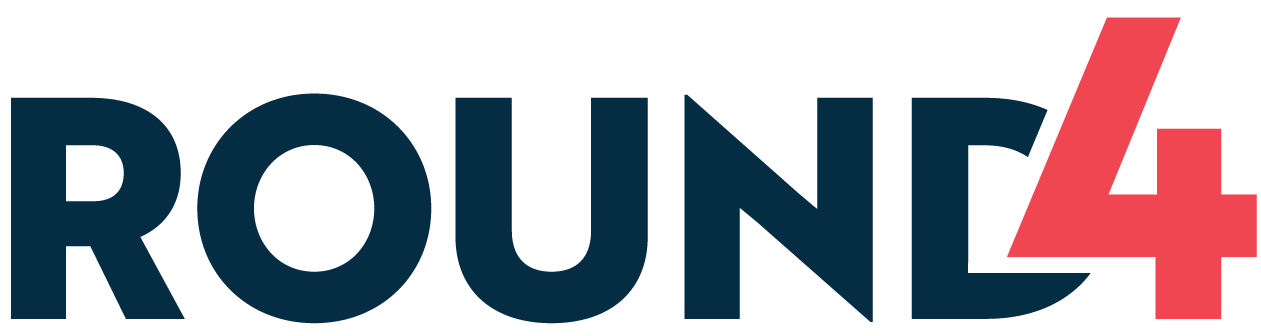 Задание 4. Образуйте прилагательные путём сложения основ.
ЗНАК
ЛИЦО
+
НОГА
ДВА
ЭТАЖ
ЦВЕТ
НЕДЕЛЯ
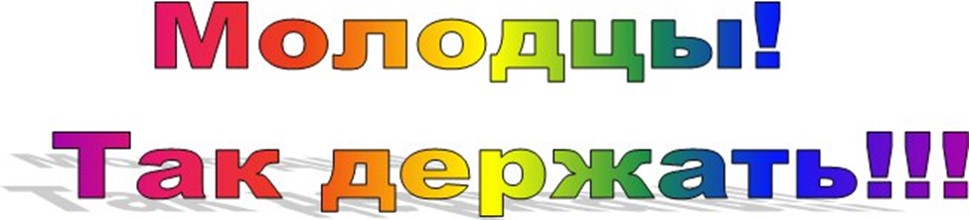 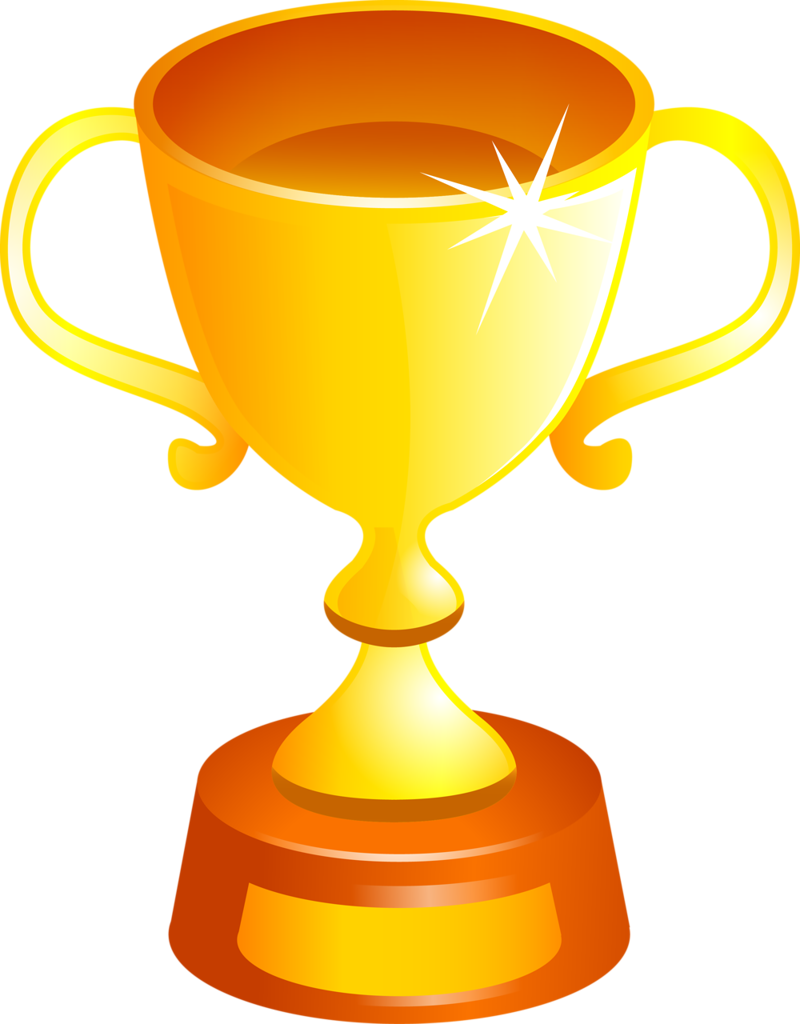